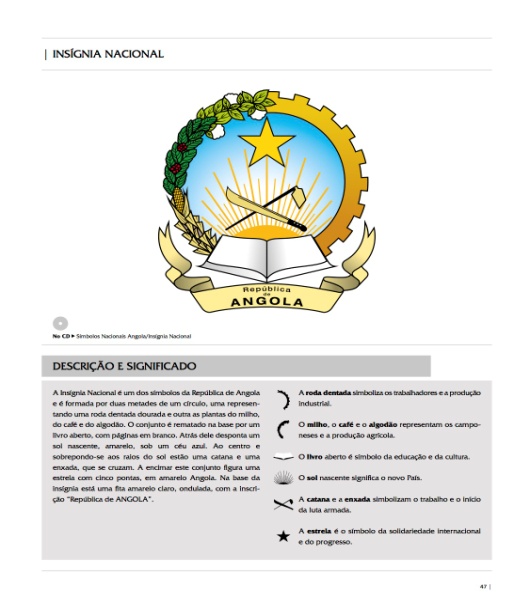 9º CONSELHO CONSULTIVO MINEA
GABINETE PROVINCIAL  DE INFRAESTRURTURAS E SERVIÇOS TECNICO DO ZAIRE
PONTO DE SITUAÇAO DO SECTOR
POPULAÇÃO TOTAL  DA PROVÍNCIA :  594. 428 Habitantes.

POPULAÇÃO POR MUNICÍPIO
3. PROJECTOS EM CURSO NAS SEDES MUNICIPAIS
Reforço do Sistema de Abastecimento de Águas (SAA) de Mbanza-Kongo.

Reforço do Sistema de Abastecimento de Águas (SAA) do Tomboco.
4. Projectos em perspectiva
REFORÇO DOS  SISTEMAS DE ABASTECIMENTO DE ÁGUA  (SAA)

 CUIMBA, NOQUI,  NZETO  E SOYO 


ESTUDOS DE SISTEMAS DRENAGEM  E TRATAMENTO DE ÁGUAS RESIDUAIS NAS CIDADES E VILAS COSTEIRA

NZETO   SOYO
5 . INDICADORES PARA ÁGUA RURAL
6. Indicadores de energia
7. Indicadores de energia
MUITO OBRIGADO